In 2009 the world changed
Did your business make the change?
Ah, you cut costs
And you re-assessed your product strategy
And you put your customers as the priority
Oh, & you looked at your business model
So you didn’t really change
So you didn’t really change
Huh?!
Some things last a lifetime
Coca-cola is over 100 years old
The Oreo cookie is almost a 100 years old
Modern  management  is 100 years old !
Just because you’ve lasted a 100 years
Doesn’t mean you’re good for us
In 2009 the business world changed
Did your management make the change?
It’s time!
How come people will take to the street for what they believe in?
But find it hard to get out of bed, to take to the street that takes them to work?
They don’t like work
Huh?
Effort is discretionary
People volunteer their discretionary effort
Is100 years of management practices 
fit for volunteers?
The future of management creates volunteerism
Volunteerism?
Volunteerism
A story that gets people talking
about a cause worth rising for.
Volunteerism
A feeling you need to do something,
a sense of urgency, a call to action.
Volunteerism
A champion who inspires you to get involved,
who paves the way with facts & maps, a resource you can trust.
Volunteerism
An affiliation with others who are moved to act,
a connection with like minded souls; together we’ll get there faster.
Volunteerism
A trail that’s contagious, sparks interest &
more action, you see progress.
Volunteerism
Learning new things, a skill, new found
knowledge you can use again.
Volunteerism
Pretty soon it’s a movement, there’s momentum,
you are collaborating for a common cause.
Volunteerism
People talk about what their effort really means,
the heart stirs as you feel a sense of accomplishment, a contribution.
Volunteerism
There’s a pat on the back, recognition from friends,
peers & family, a job well done.
Volunteerism
You had an impact, you made a difference and
you are ready to do it again.
How much discretionary effort do your people offer?
How many volunteers does your organization have?
How old is your management model?
Have you really changed?
Management  Innovation
Know me, care about me, help me, inspire me
lead me, move me
the future of management
Building businesses FIT! for human consumption
It’s time!
It’s time!


Read more about Volunteerism in the book
getGruntled!  Your No.1 Priority in Life
are you prepared for the future of work?
“I love what I do, but I hate my job!”
Talented people searching for a prospective employer look for:
Work that is meaningful and interesting, purposeful and rewarding
A culture they want to work with
Your brand reputation
Your approach to career development 
Future prospects for growth, promotion, skills development
A compensation package they feel fits the effort they’ll be bringing to work
Work that fits their lifestyle or desired lifestyle
are you prepared for the future of work?
“I love what I do, but I hate my job!”
Talented people in your business look for:
How well you score on the Workplace of the Future Report Card
You need 7 C’s and 2 F’s
Read ‘getGruntled!  Your No.1 Priority in Life’ to find out how many C’s you scored and how many F’s…
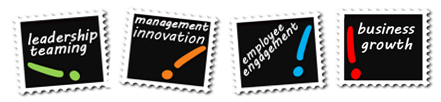 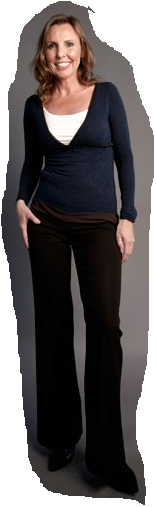 Become a magnet for talent, ideas, innovation & growth!
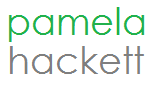 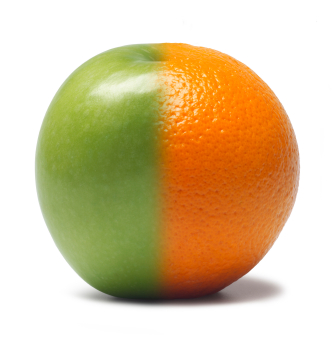 Building businesses fit for human consumption 
with less profit consumption

www.pamelahackett.com
pamela@pamelahackett.com

Author: getGruntled!
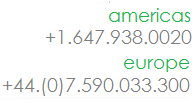